Period 2: 
Starting Out & Understanding Ideas
Step 1: Starting Out (Page 25)
Activity 1: Look at the pictures and read about the inventions from famous novels and choose those that have become a reality. 
Language focuses:
1. threw the cloak around shoulders  把斗篷披在肩上      
2. presently 不久，一会儿 
3. press the lever 按压操纵杆  
4. off the machine will go 机器会绝尘而去 
5. a faint blue light shot across it 一束微弱的蓝光投射过去
6. live on the other side of the earth 生活在地球的另一端 
7. Earth Chronicle 地球编年史  
8. subscribers 用户
When you think of science, what will you think of?
Some great scientists
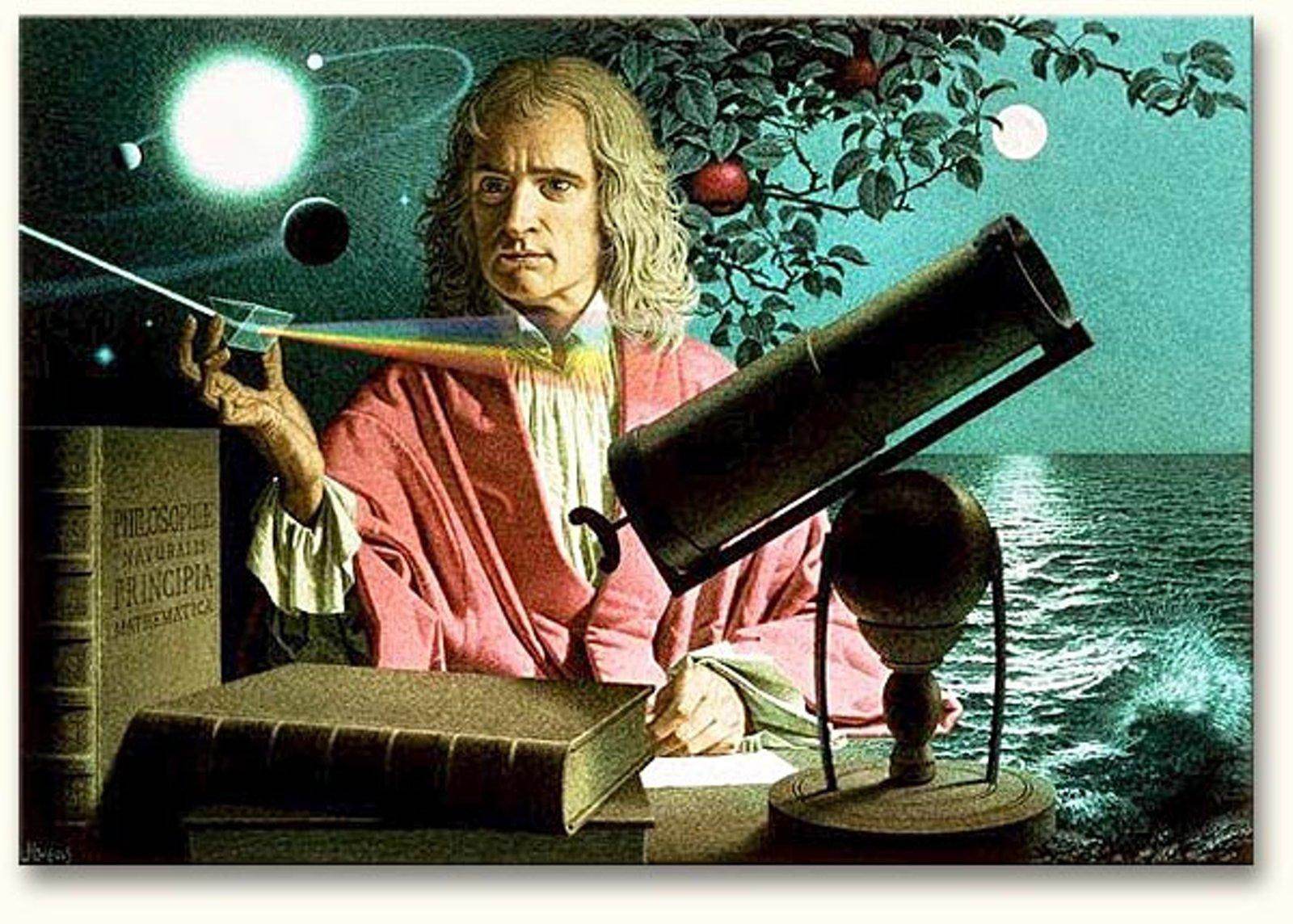 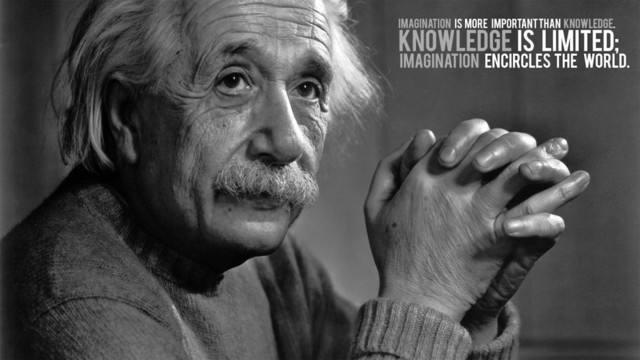 Great scientists who have made great contributions to our country.
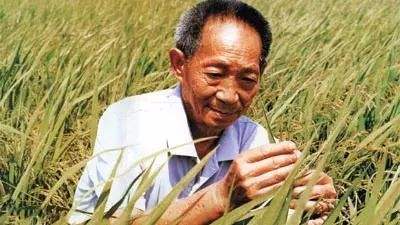 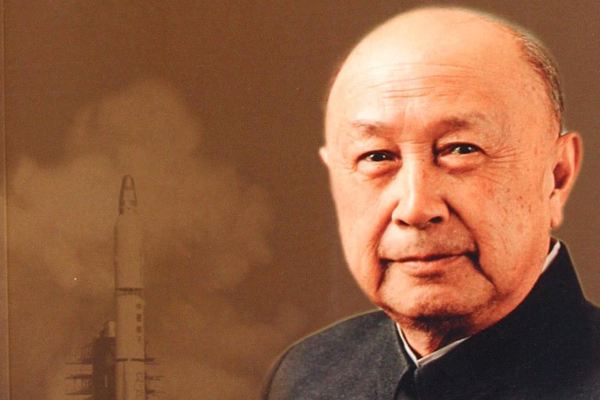 Qian Xuesen
Yuan Longping
Some great scientific discoveries or inventions.
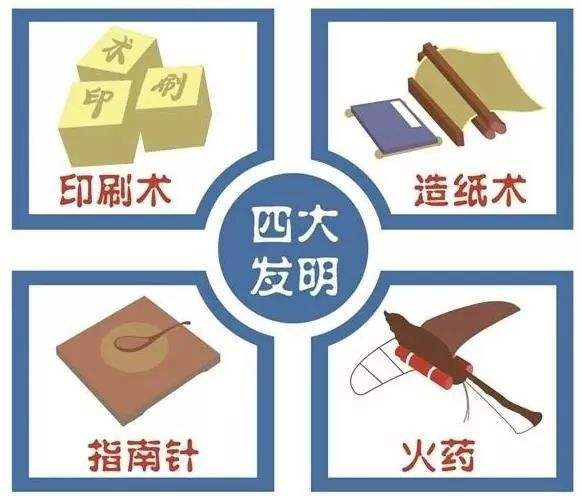 The Four Great Inventions in ancient China
Gunpowder, Printing Technique, Papermaking, Compass
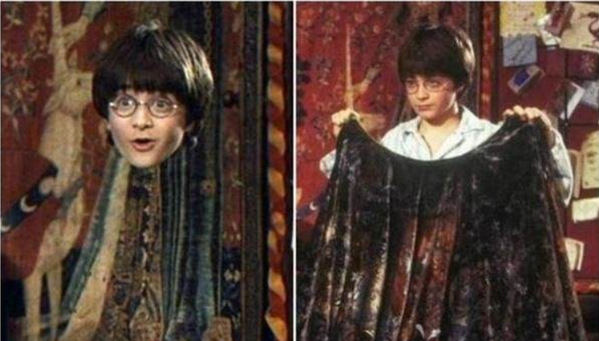 Harry threw the cloak around his shoulders… Harry looked down at his feet, but they were gone.
invisibility cloak
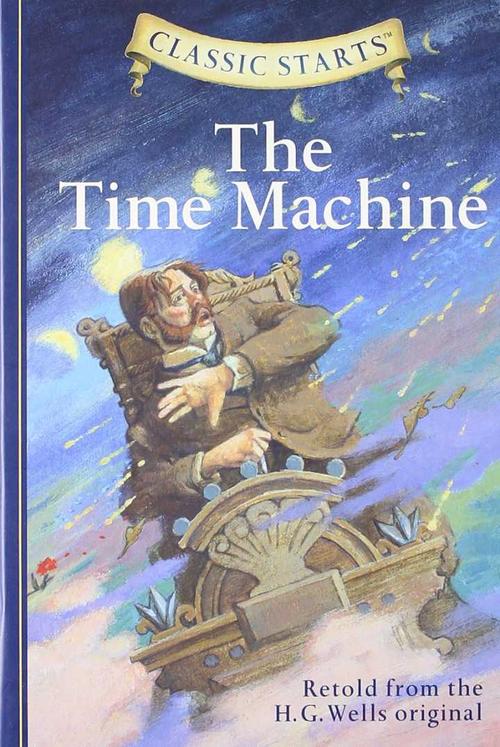 Presently I am going to press the lever（杠杆; 操作杆）, and off the machine will go. It will vanish, pass into future time, and disappear.
 The Time Machine
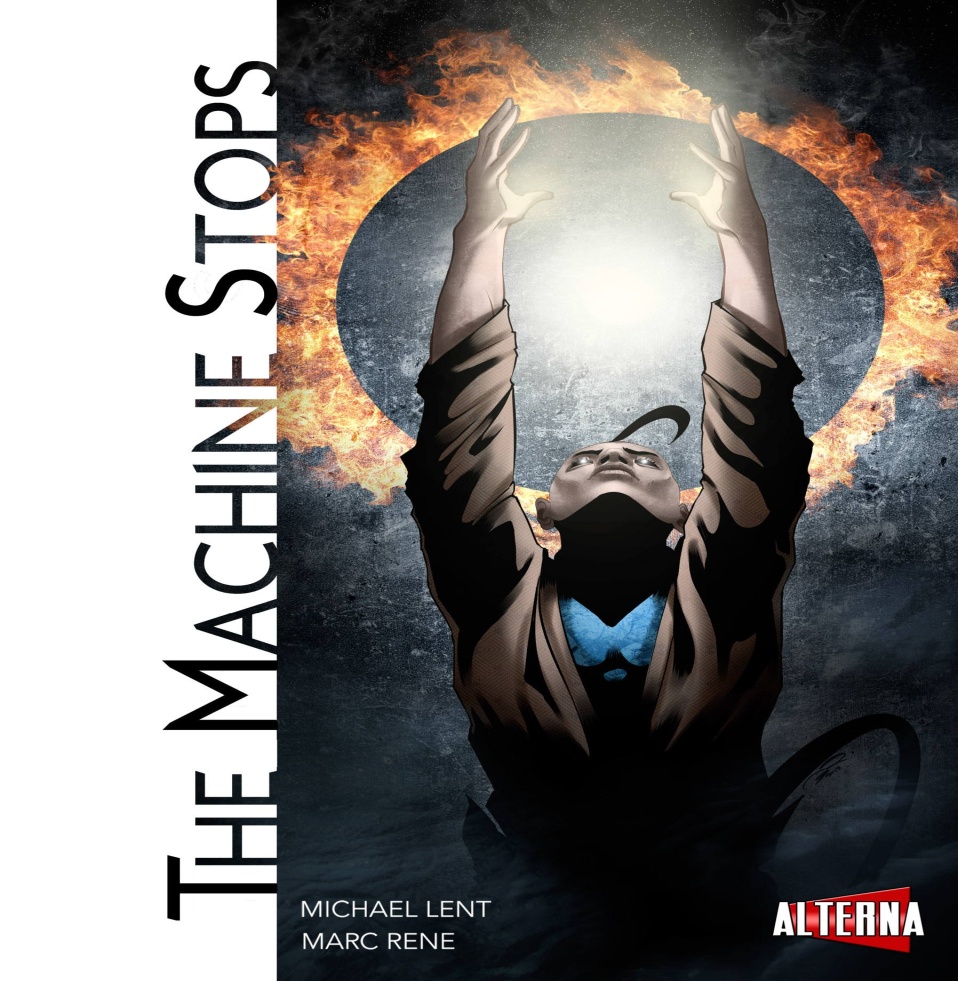 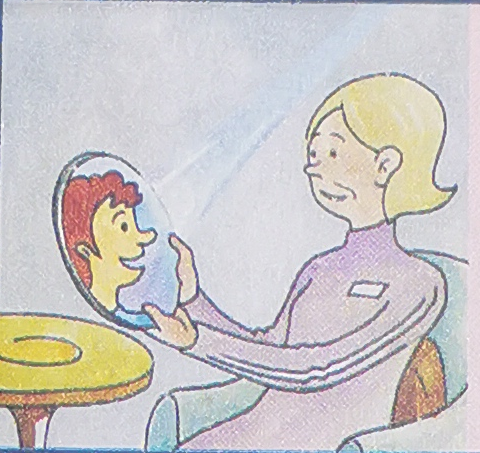 A faint blue light shot across it, darkening to purple, and presently she could see the image of her son, who lived on the other side of the earth, and he could see her. 
The Machine Stops
Instead of being printed, the Earth Chronicle [ˈkrɒnɪkl]编年史 is every morning spoken to subscribers, who, in interesting conversations with reporters, statesmen, and scientists, learn the news of the day.
In the Year 2889
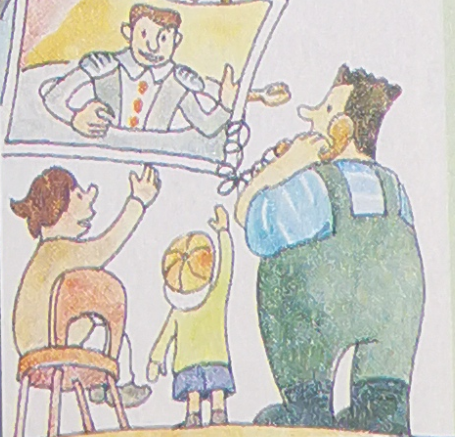 Activity 1: Look at the pictures and read about the inventions from famous novels and choose those that have become a reality. 

The third and fourth inventions have become a reality. People nowadays can have video chats with each other via mobile phones and computers connected to the Internet. And many newspapers have offered their readers free digital editions. Furthermore, live chat rooms make it possible for people to communicate with reporters, statesmen and scientists.
Activity 2: Watch the video and answer the questions
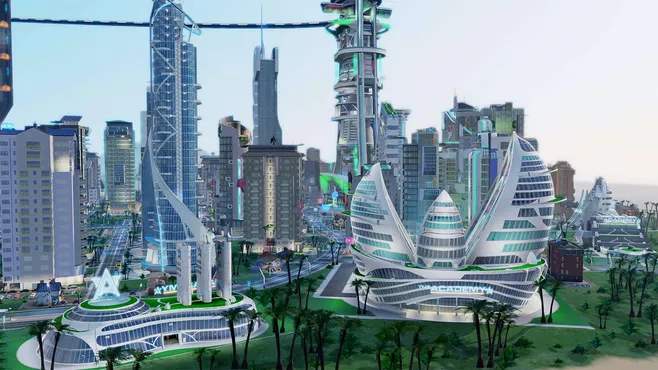 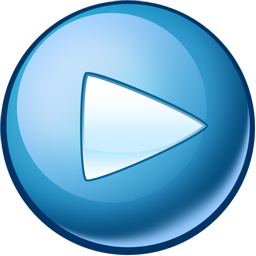 1. Which of the inventions in the video interests you most? Why? (open)
2. Which of the inventions in the video do you think will become a reality? (open)
3. Of all the inventions in the world, which do you think is the most useful? why? (open)
4. Do you have any ideas about future inventions? (open)
Step 2: Understanding Ideas
Task 1: Before reading
Activity 1: Look at the pictures and talk about how the way we live has changed over time. Discuss the reasons behind these changes.
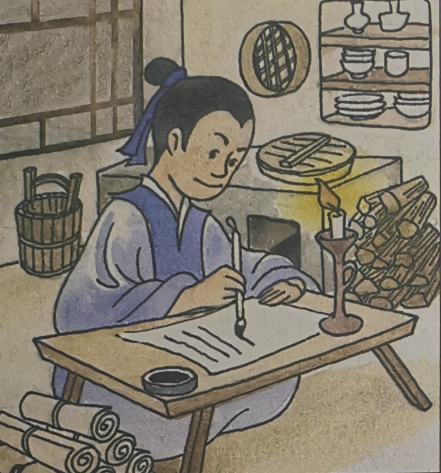 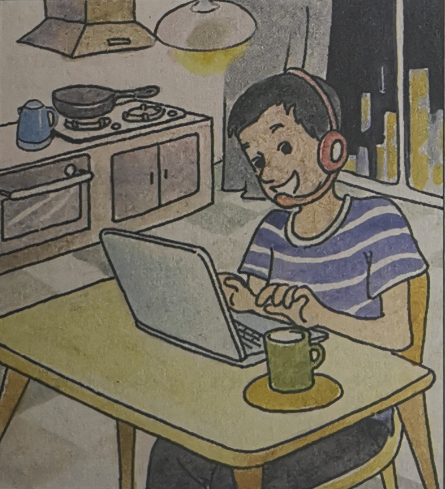 In ancient time
What is he doing?
What is he using to write?
What is he using to make his room bright?
What is he using to get water?
What is he using to cook his meals?
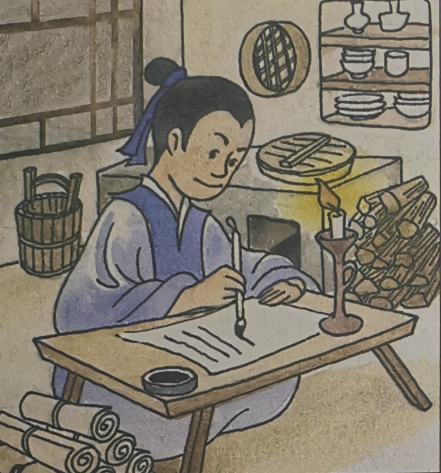 In modern time
What is he doing?
What is he using to write?
What is he using to make his room bright?
What is he using to get water?
What is he using to cook his meals?
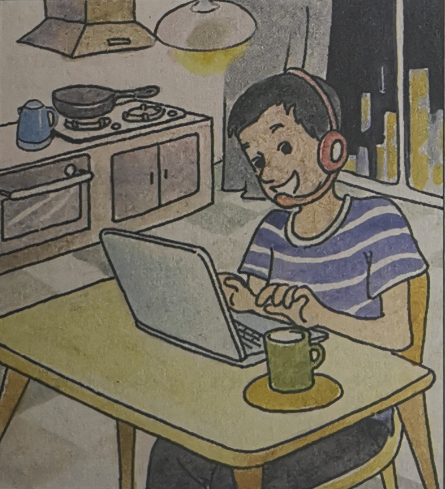 The reasons behind these changes are some inventions that make our lives convenient.
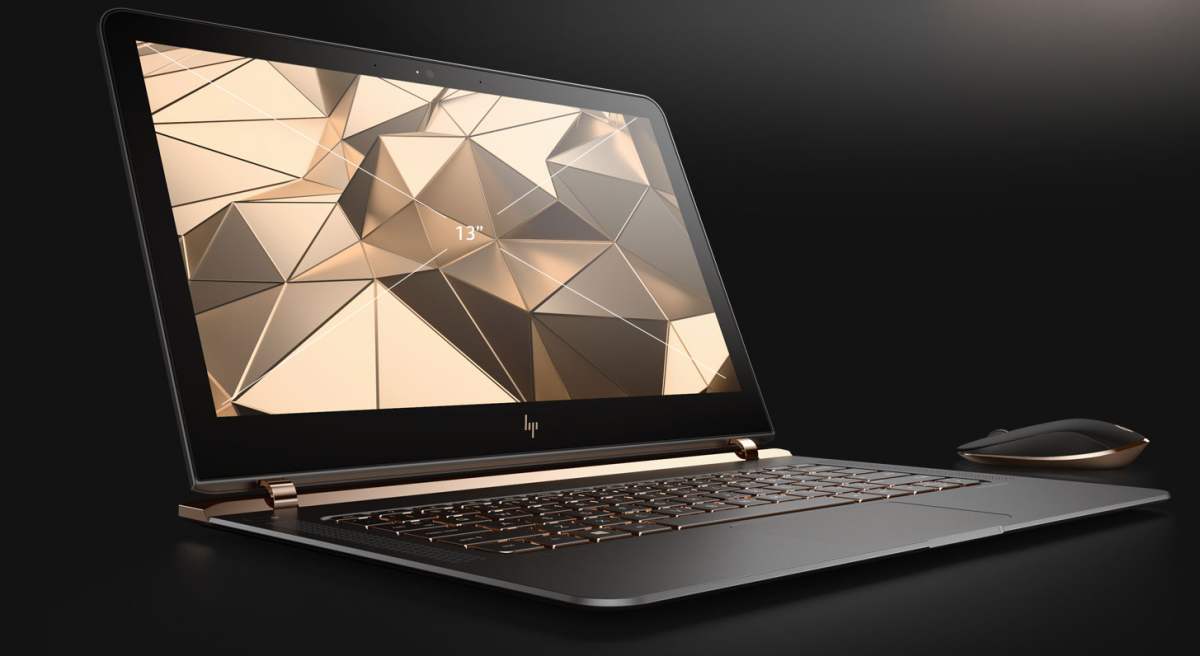 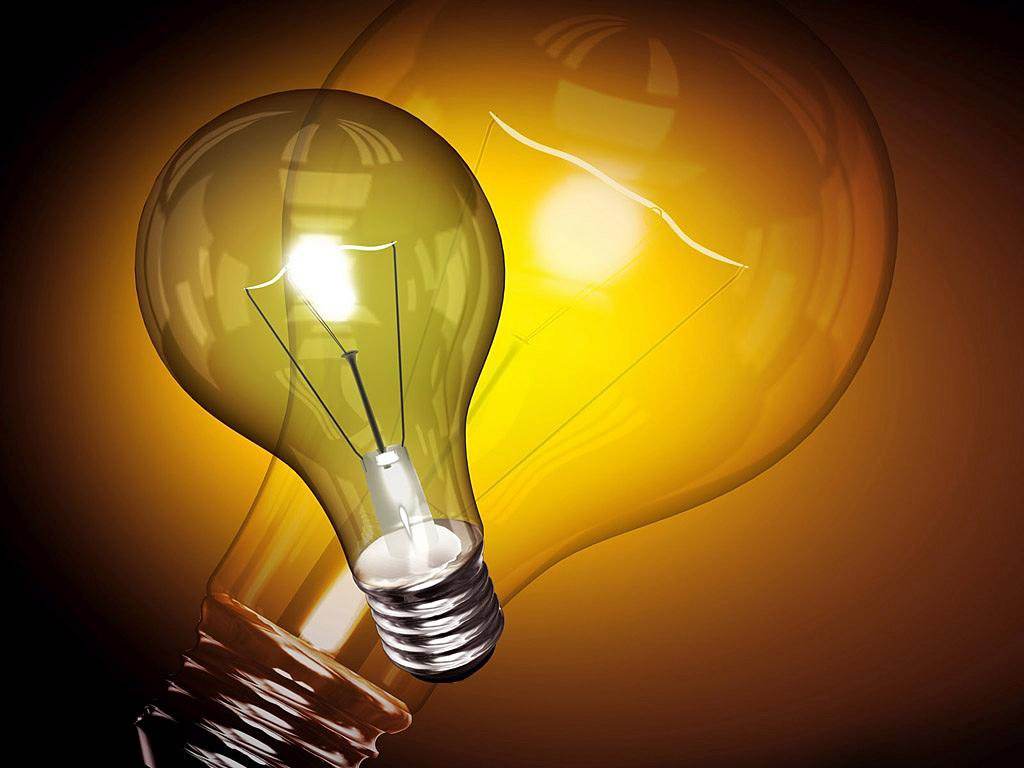 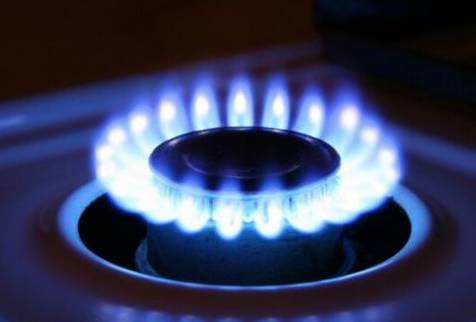 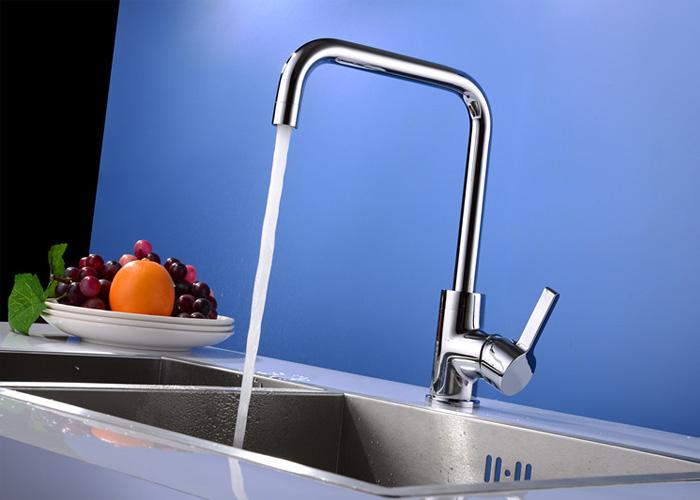 Task 2: Between reading
Activity 2: Read the interview and find out what inventions are mentioned.
The Four Great Inventions in ancient China
gunpowder, papermaking, printing and the 
compass
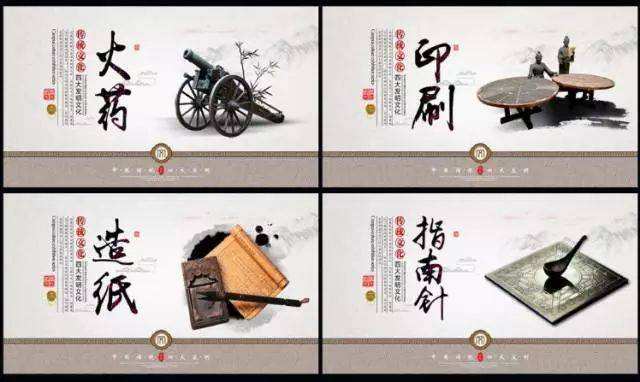 Some western inventions:
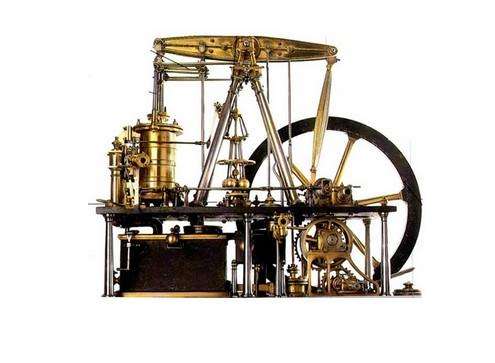 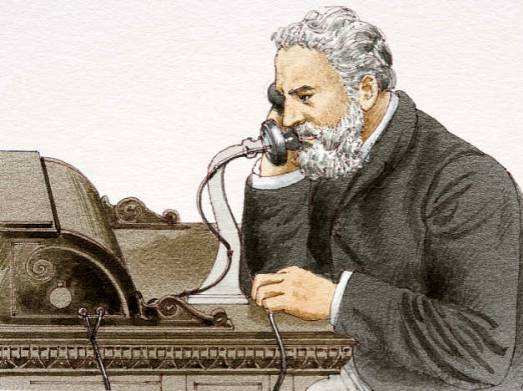 steam engine
telephone
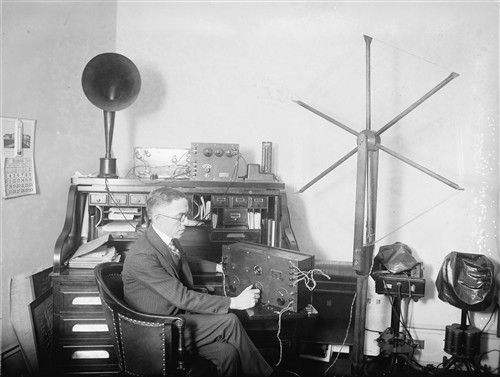 radio
Some new inventions 
tech-based:
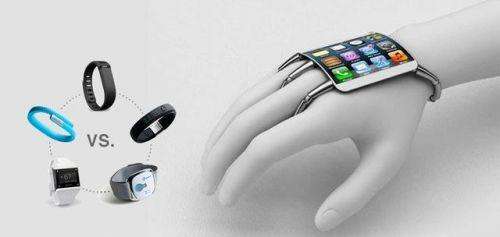 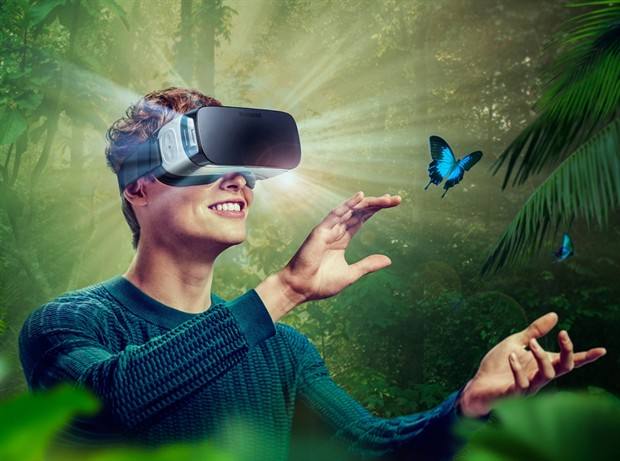 wearable tech
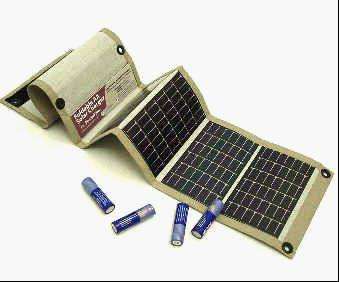 VR (virtual reality)
flexible battery
Some new inventions in medicine and environmental science:
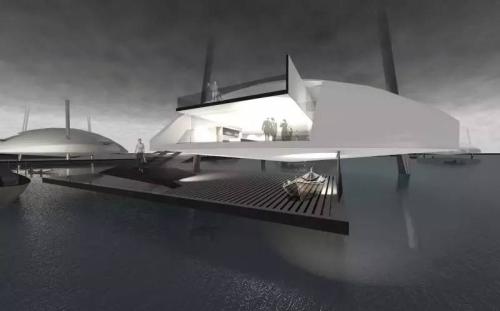 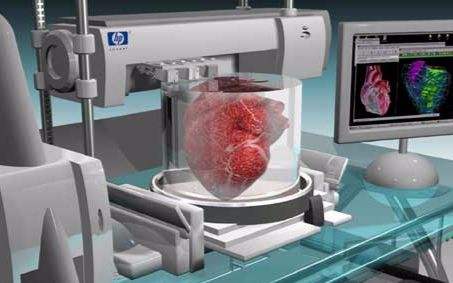 intelligent walking house
3D-printing organs
Activity 3: Choose the sentences that describe Dr Fairhurst’s opinions.
1. Inventions in Ancient China were better than those in the West.
2. A lot of today’s great inventions are tech-based.
3. Today, most inventions prefer working by themselves.
4. The desire to solve problems inspires invention.
5. A time machine will definitely be invented in the future.
the four great inventions/ gunpowder, papermaking, printing and the compass
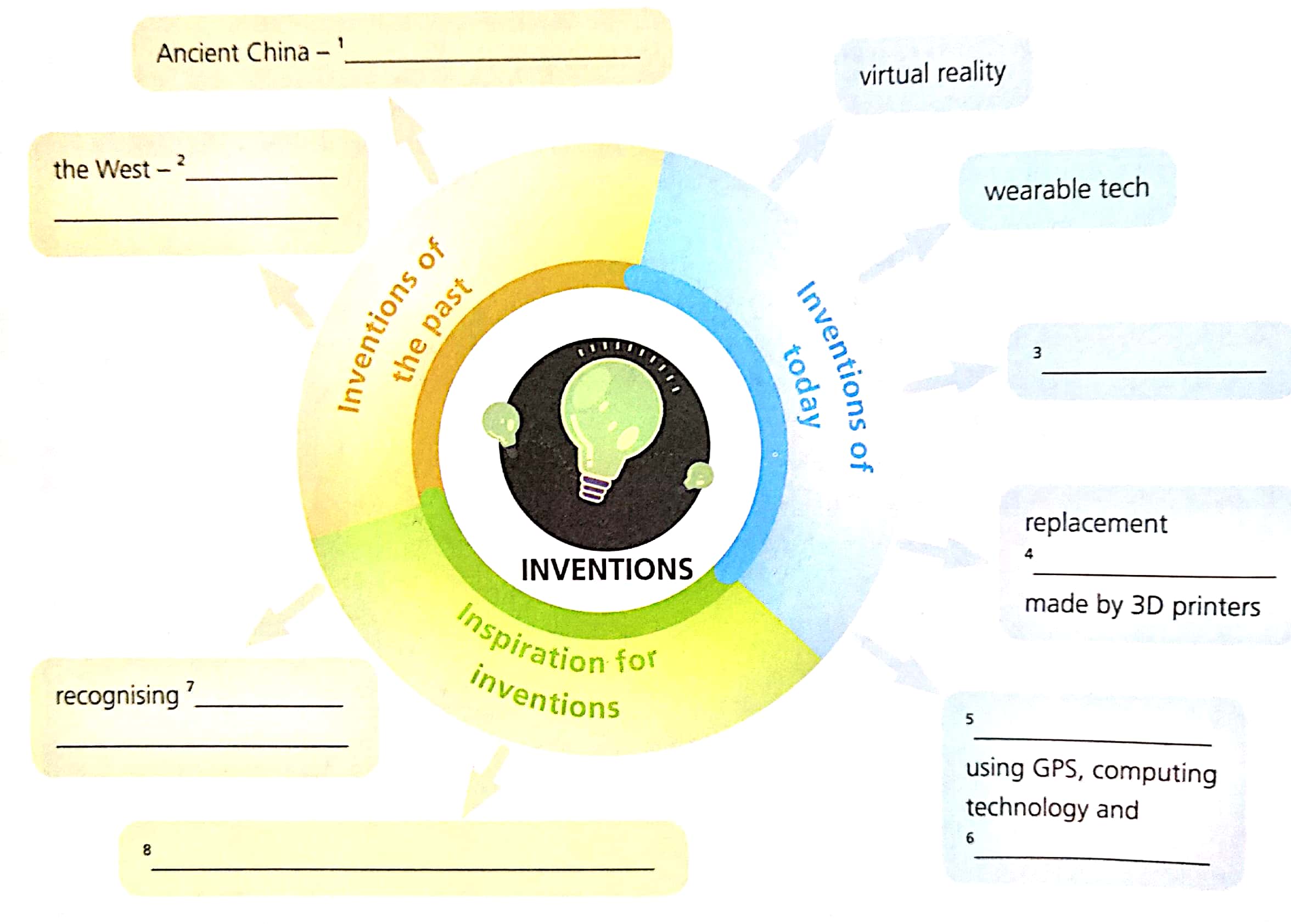 the steam engine,
the telephone, and the radio
the flexible battery
hearts and bone parts
a problem that needs a solution
an intelligent walking house
solar technology
an incredible desire to think and create
Task 3: Beyond reading   Think and Share 

1. If you were the interviewer, what other questions would you ask Dr Richard Fairhurst? 

2. In your opinion, what else inspires people to invent things?